Учреждение образования 
«Гомельский государственный университет 
имени Франциска Скорины»
Кафедра геологии и географии
ФОТОКАТАЛОГ ПО ДИСЦИПЛИНЕ «ПАЛЕОНТОЛОГИЯ»
ЧАСТЬ V
ТИП MOLLUSCA
КЛАСС BIVALVIA
Тип Mollusca
Класс Bivalvia
Отряд Dysodonta (беззубые)
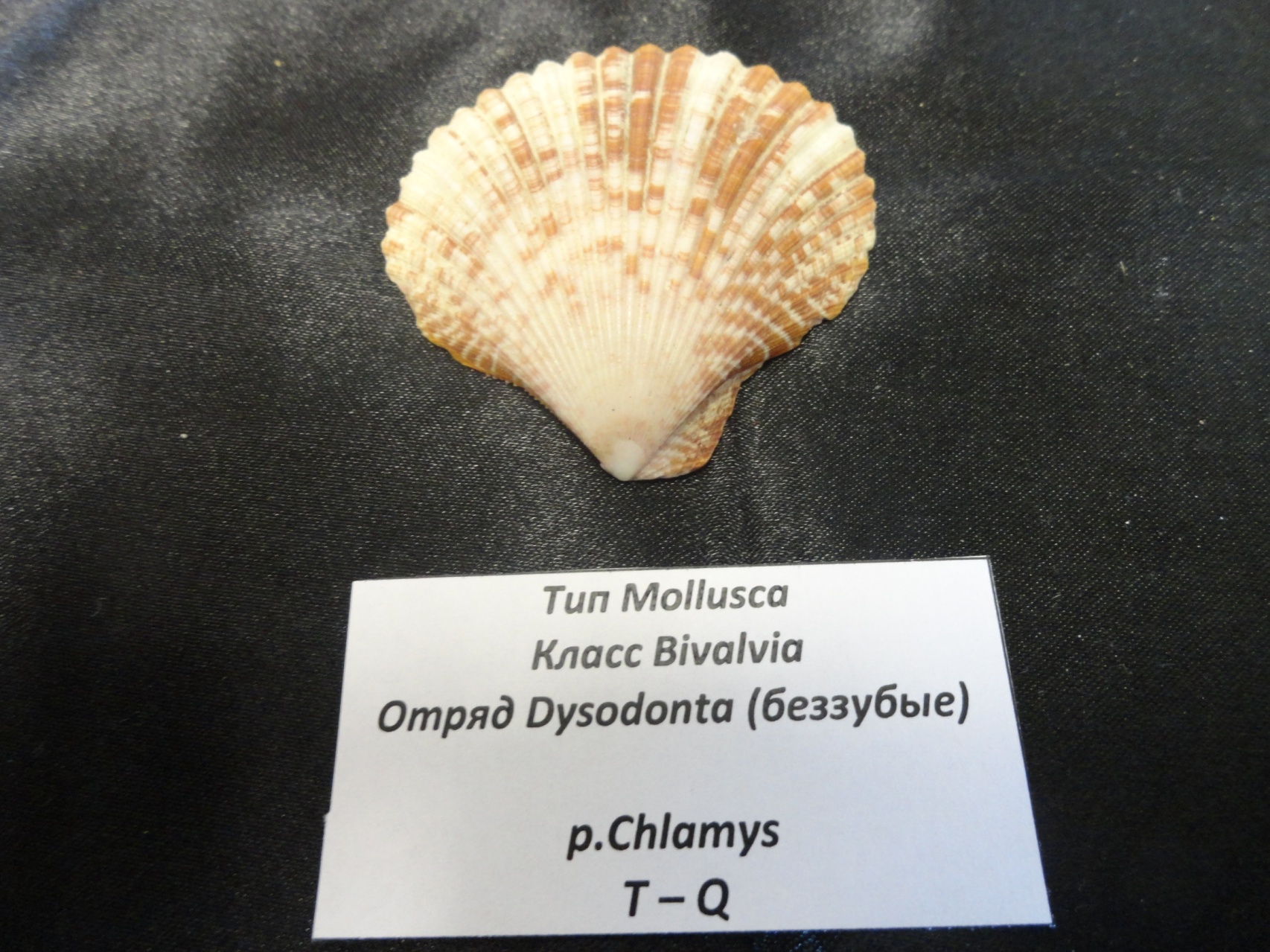 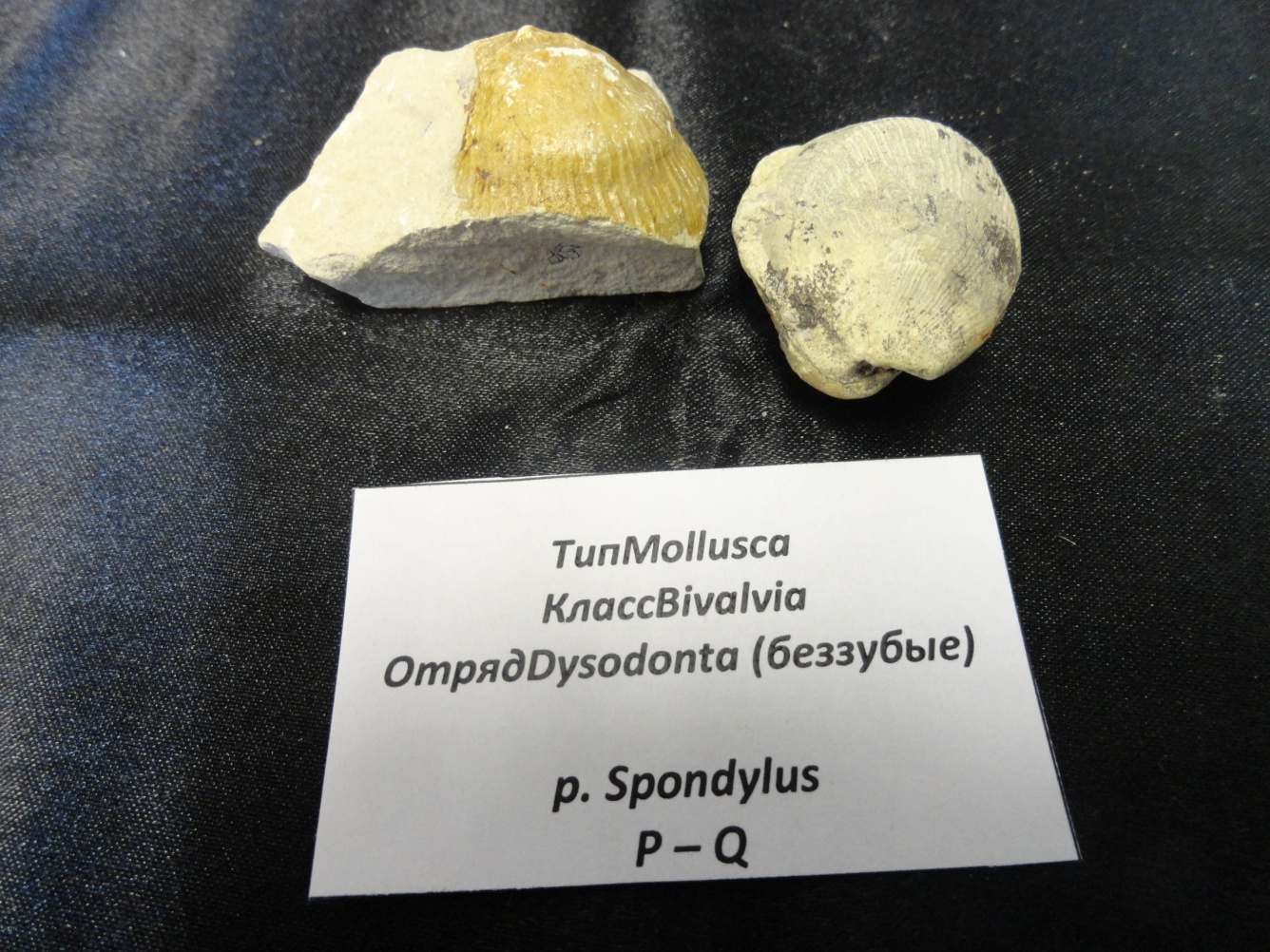 р. Spondylus
P – Q
р. Chlamys
T – Q
Тип Mollusca
Класс Bivalvia
Отряд Dysodonta (беззубые)
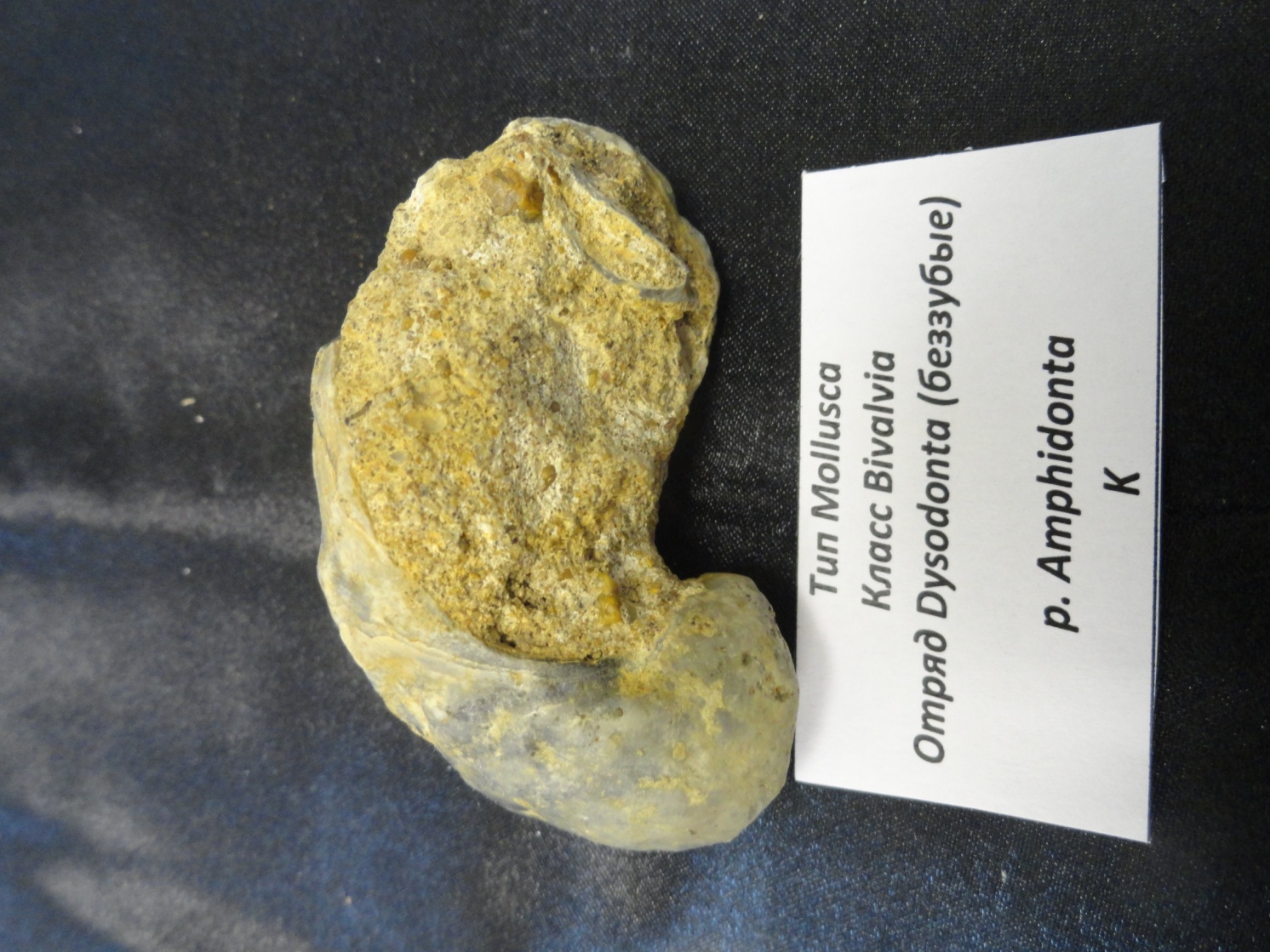 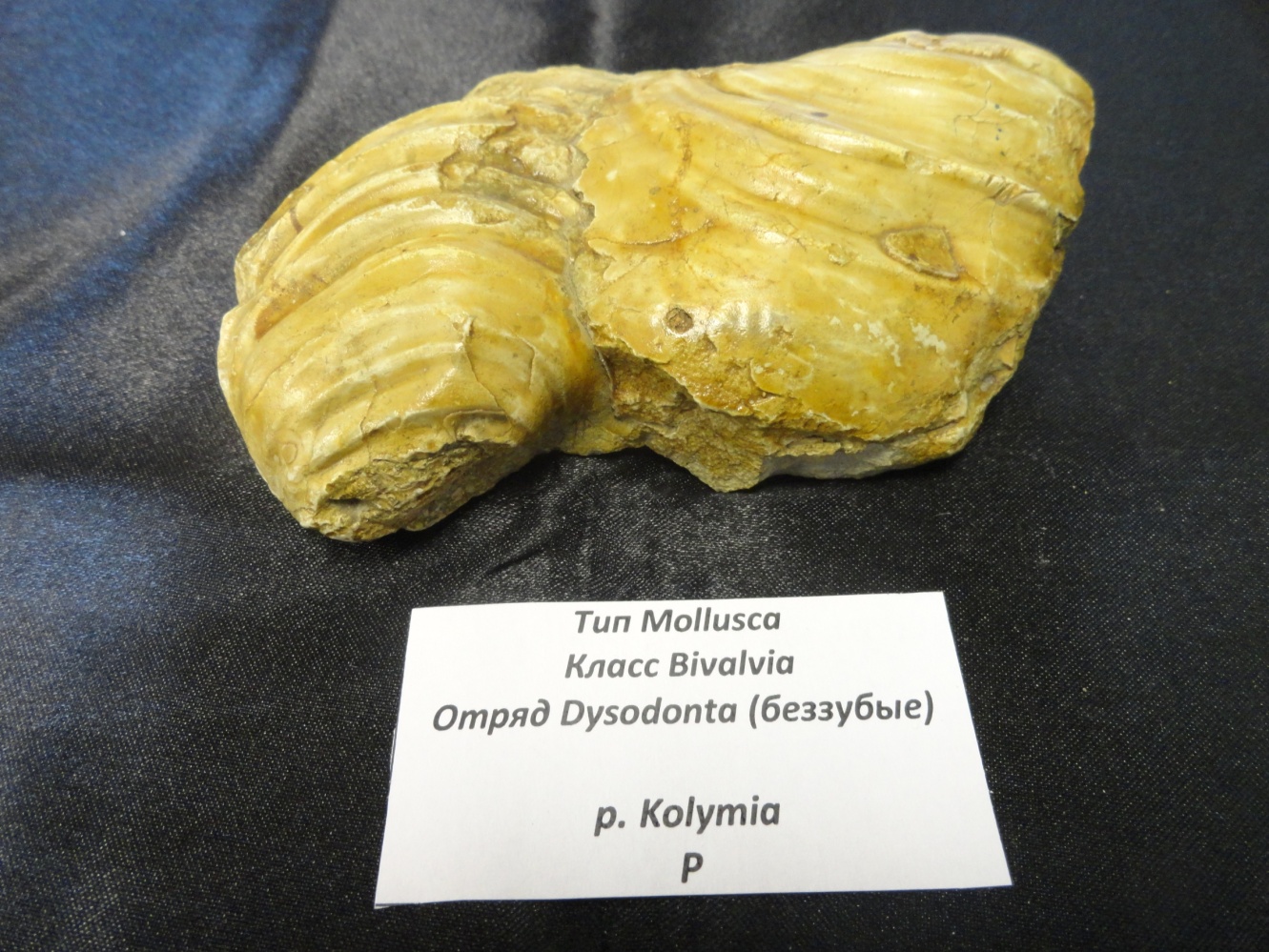 р. Amphidonta
K
р. Kolymia
P
Тип Mollusca
Класс Bivalvia
Отряд Dysodonta (беззубые)
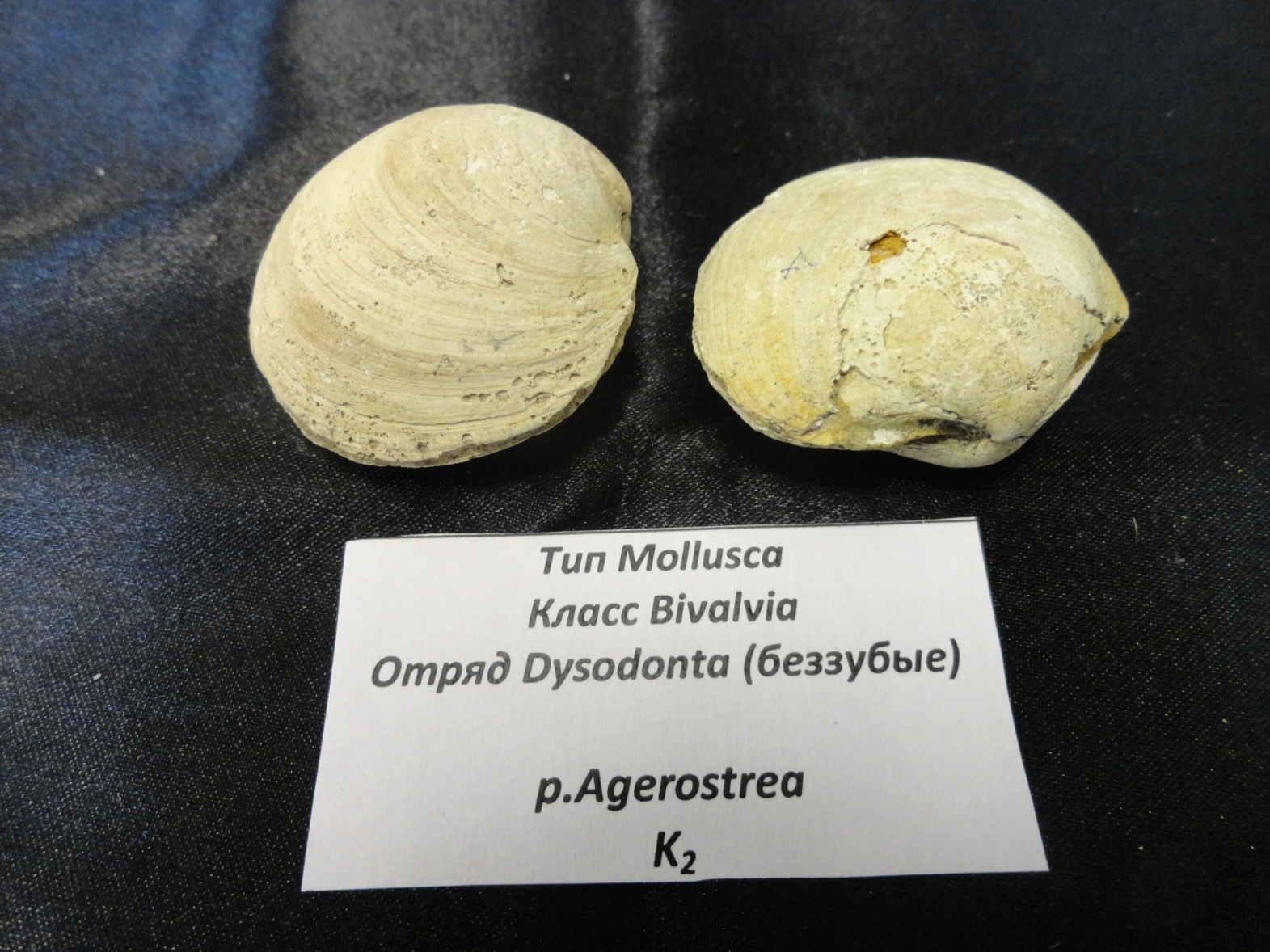 р. Agerostrea
K2
Тип Mollusca
Класс Bivalvia
Отряд Heterodonta (разнозубые)
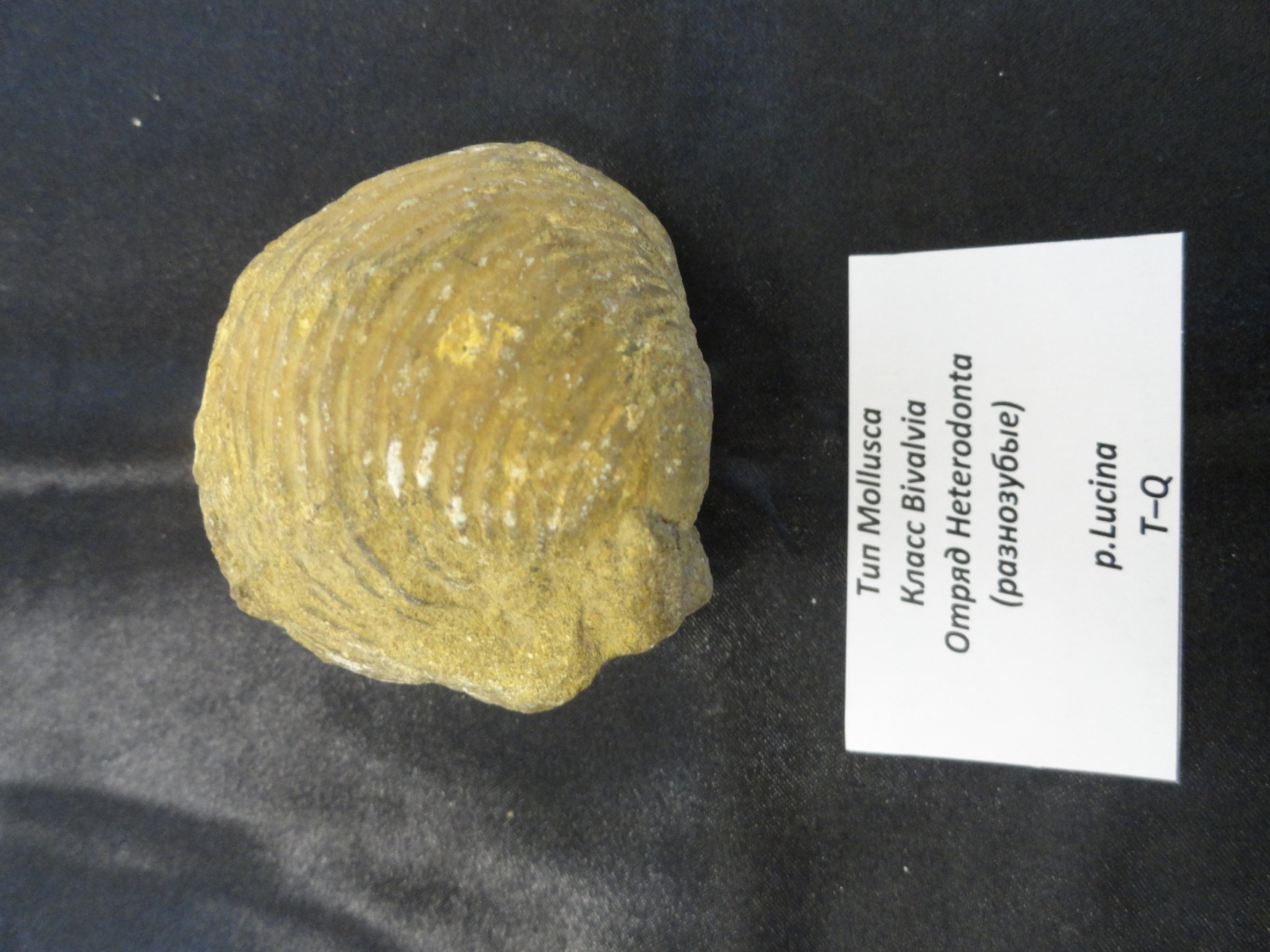 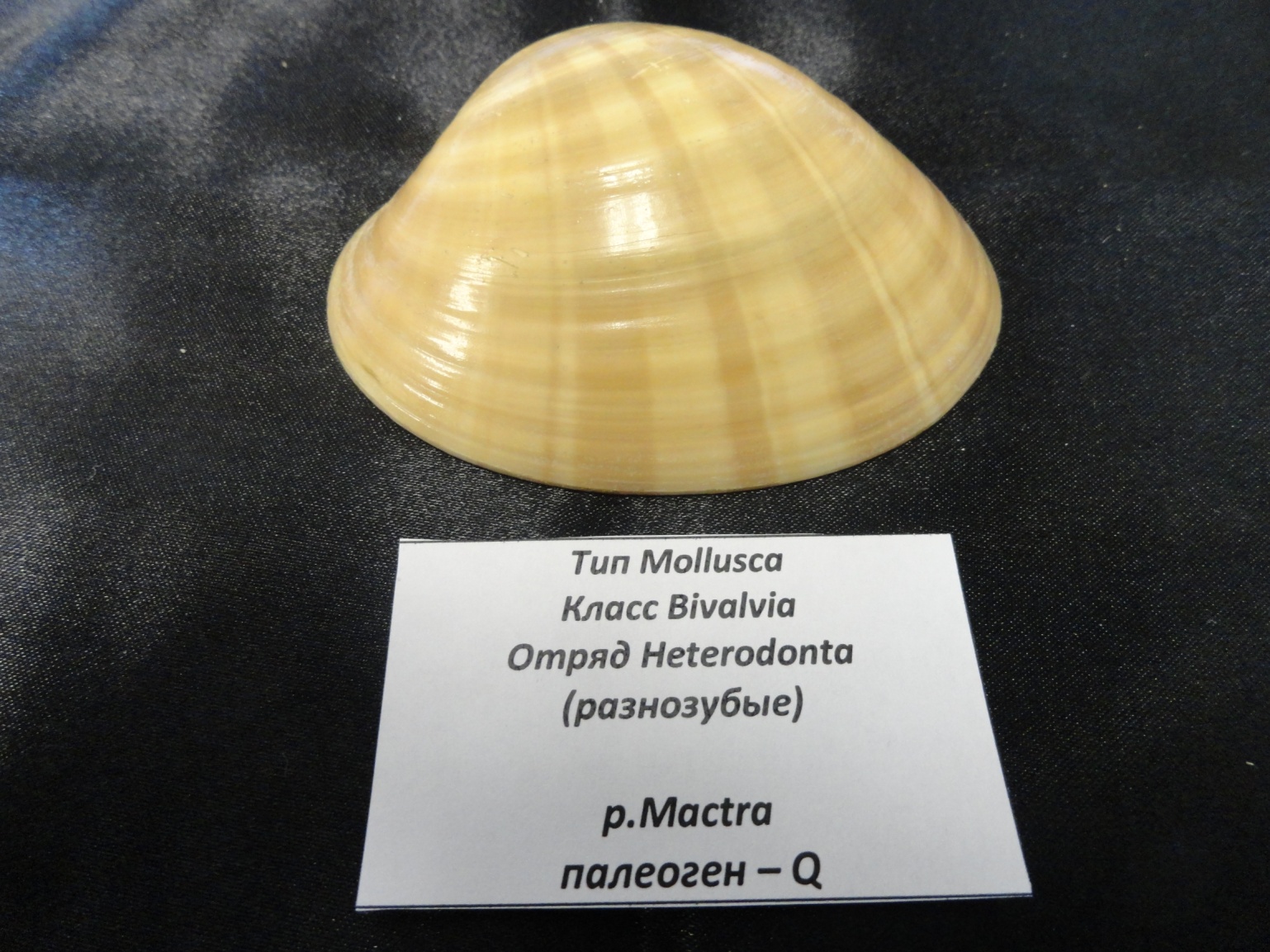 р. Mactra
палеоген – Q
р. Lucina
T – Q
Тип Mollusca
Класс Bivalvia
Отряд Heterodonta (разнозубые)
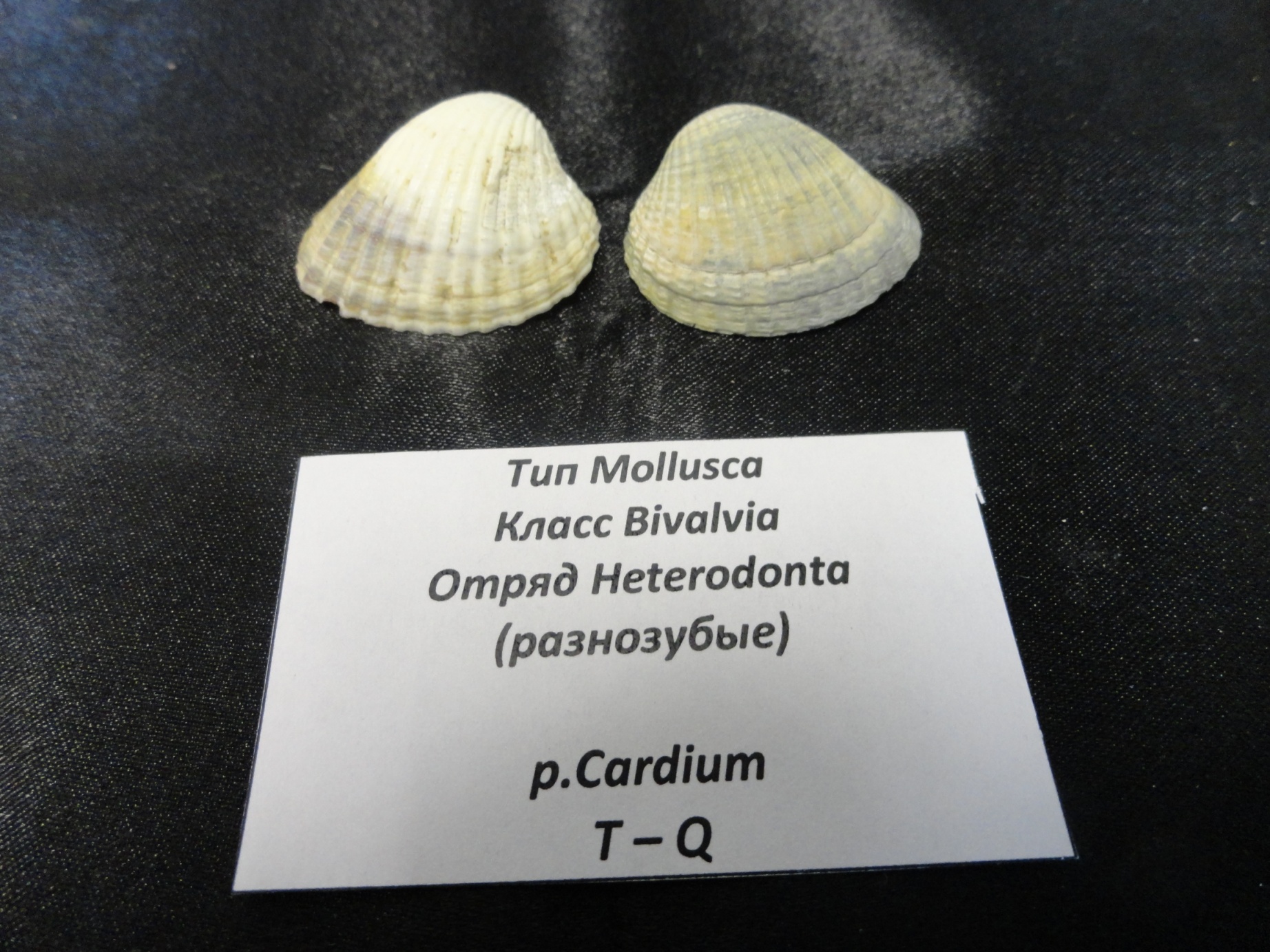 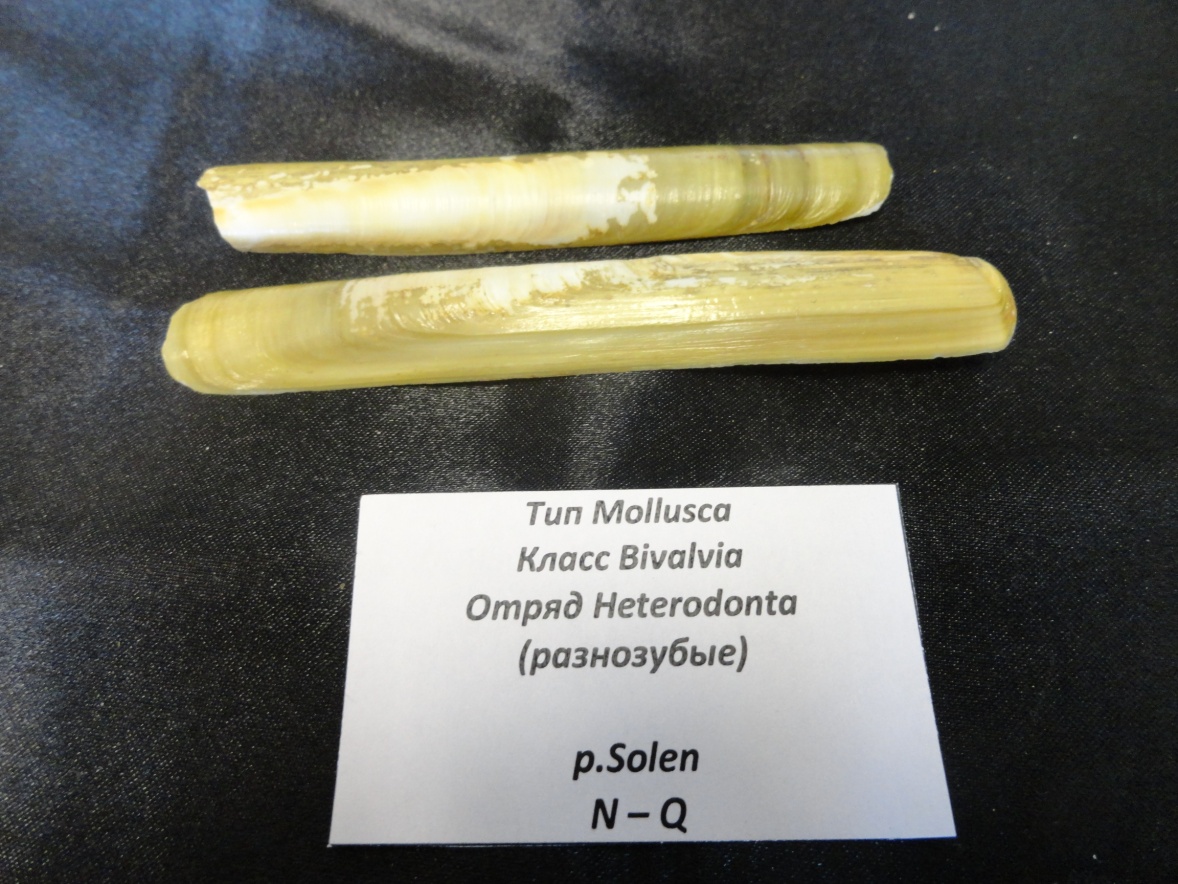 р. Cardium
T – Q
р. Solen
N – Q
Тип Mollusca
Класс Bivalvia
Отряд Heterodonta (разнозубые)
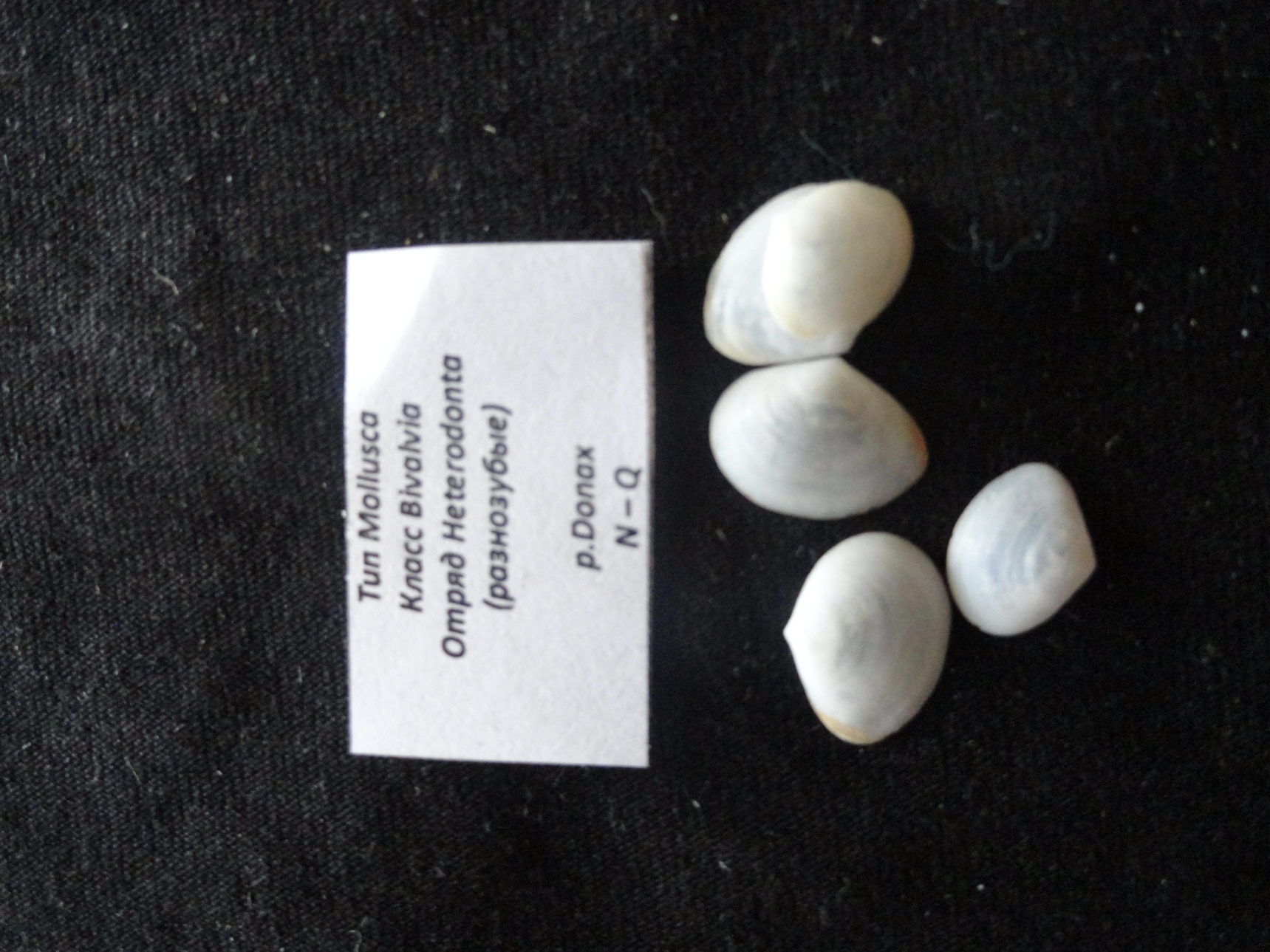 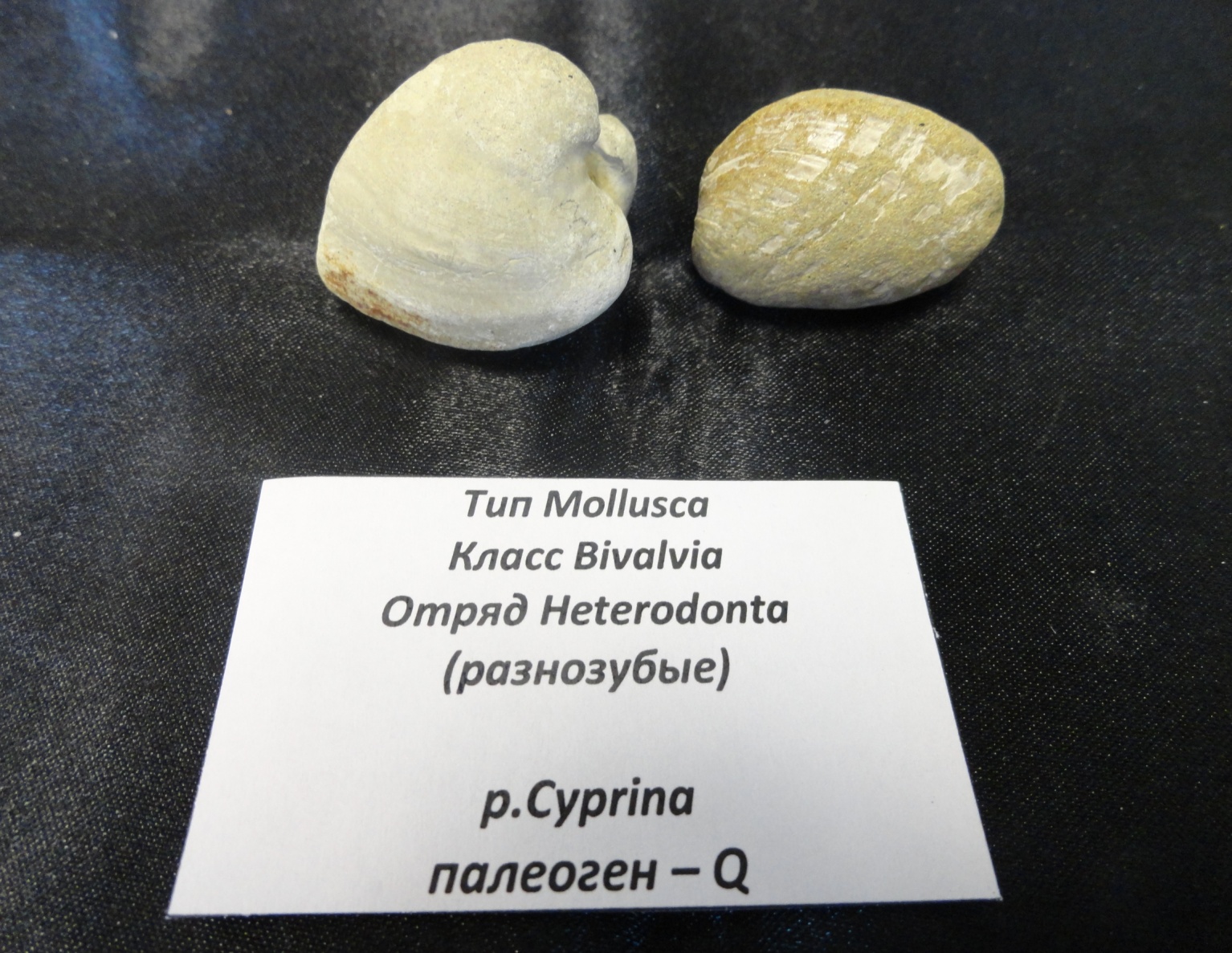 р. Donax
N – Q
р. Cyprina
палеоген – Q
Тип Mollusca
Класс Bivalvia
Отряд Heterodonta (разнозубые)
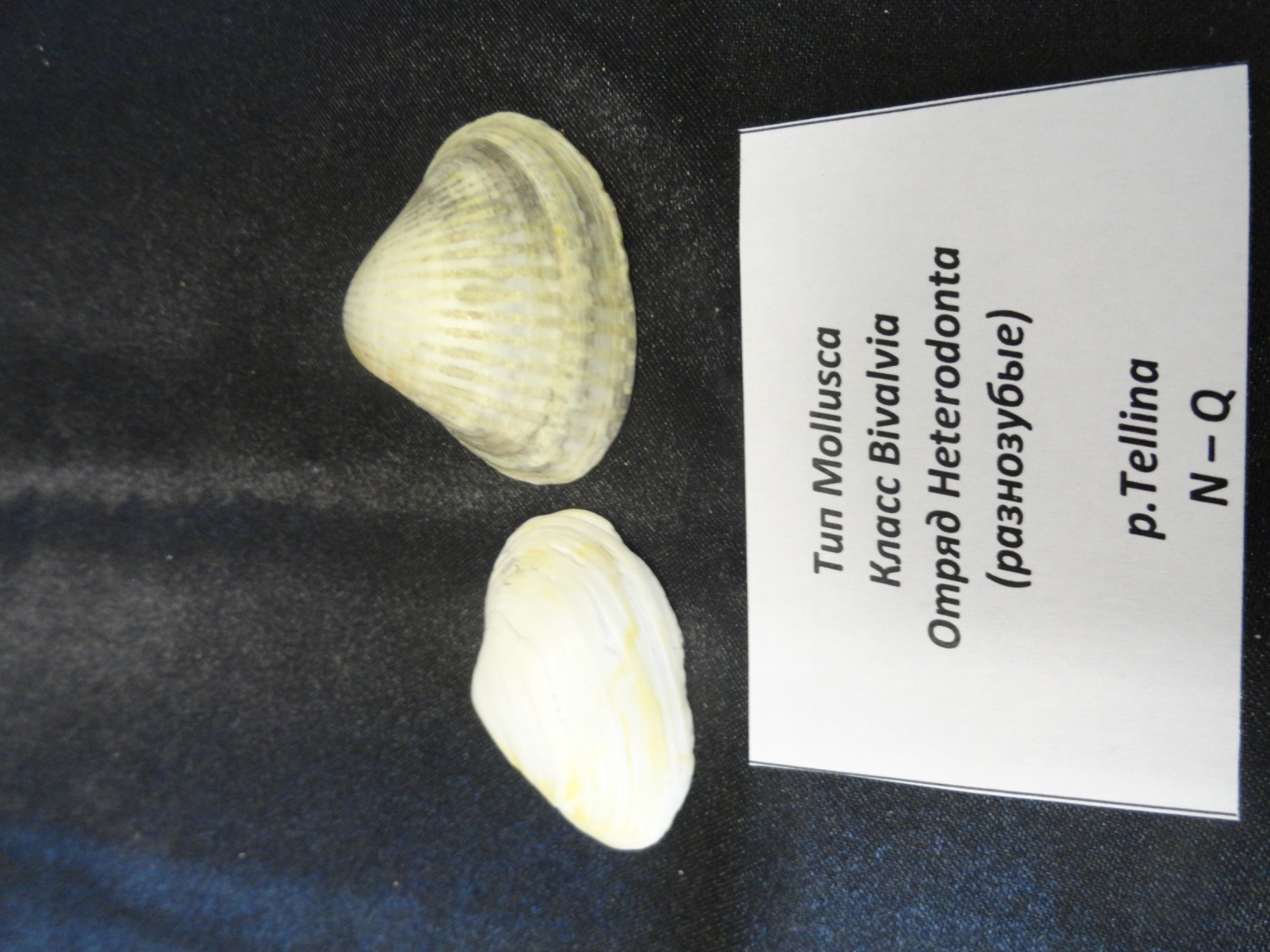 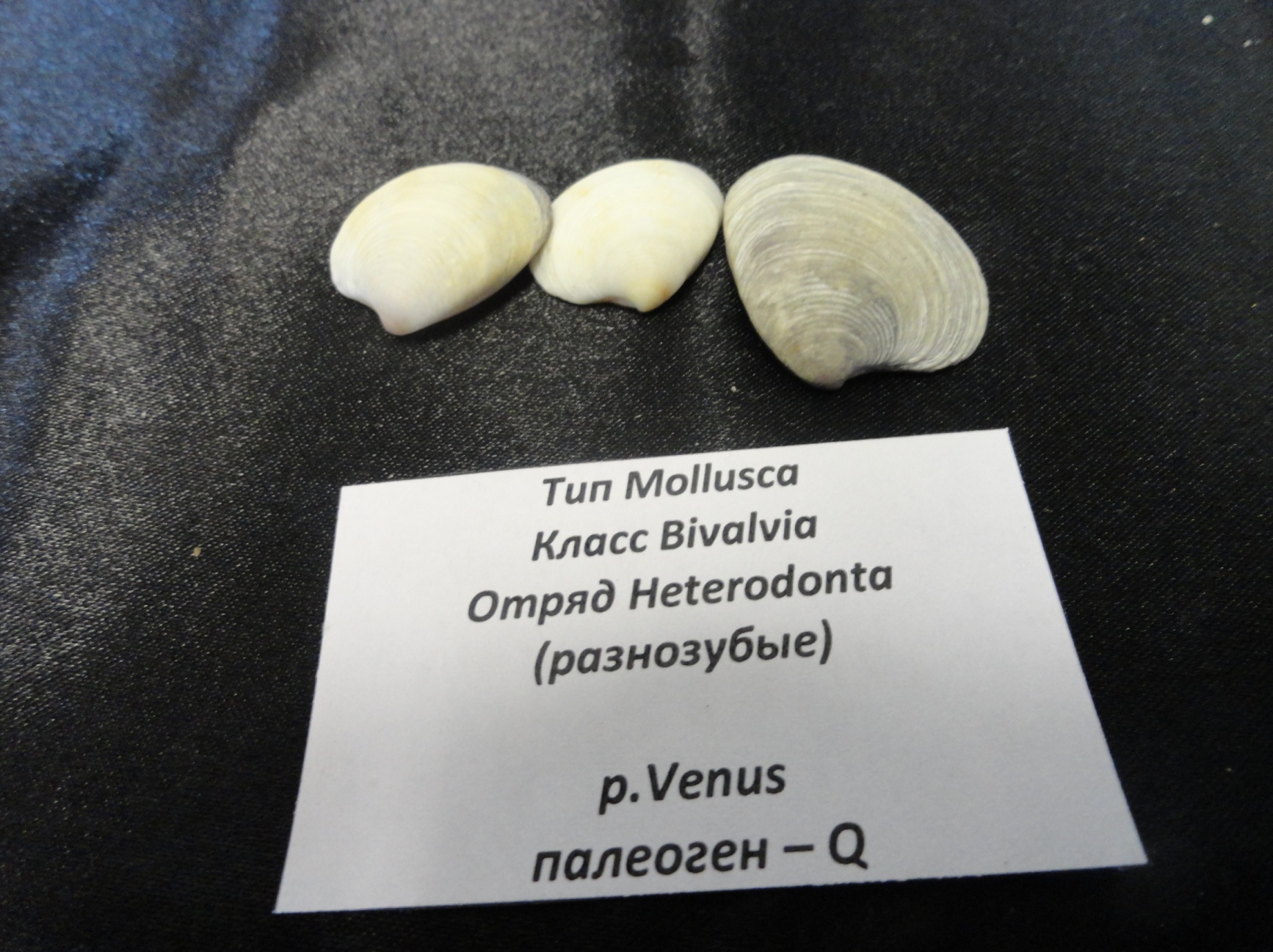 р. Venus
палеоген – Q
р. Tellina
N – Q